Clinical Usefulness of Post-Stenting FFR
2016. 12. 10
Joon-Hyung Doh, MD, PhD, FACC
Associate Professor, Cardiac and Vascular Center
Inje University Ilsan Paik Hospital
Goyang, Korea
Definition of PCI Success
Angiographic success
: <20% DS with TIMI 3 flow after stent
Procedural success
: angiographic success without in-hospital MACE
Clinical success
: procedural success with relief of symptom and sign of ischemia
2001 AHA/ACC guidelines for PCI
Angiographic Gain Warrant Anatomic Stent Lumen Optimization Related Better Clinical Outcome?
Angiographic gain is not enough!IVUS-guided stent optimization warrants better clinical outcome
ADAPT-DES study                   IVUS-XPL study
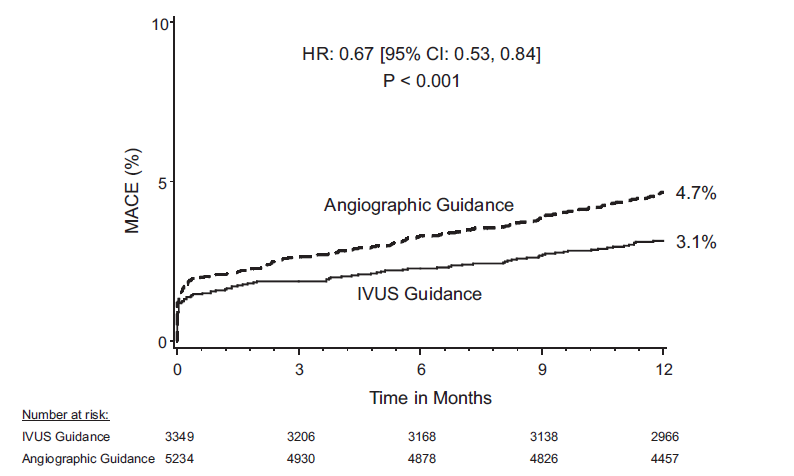 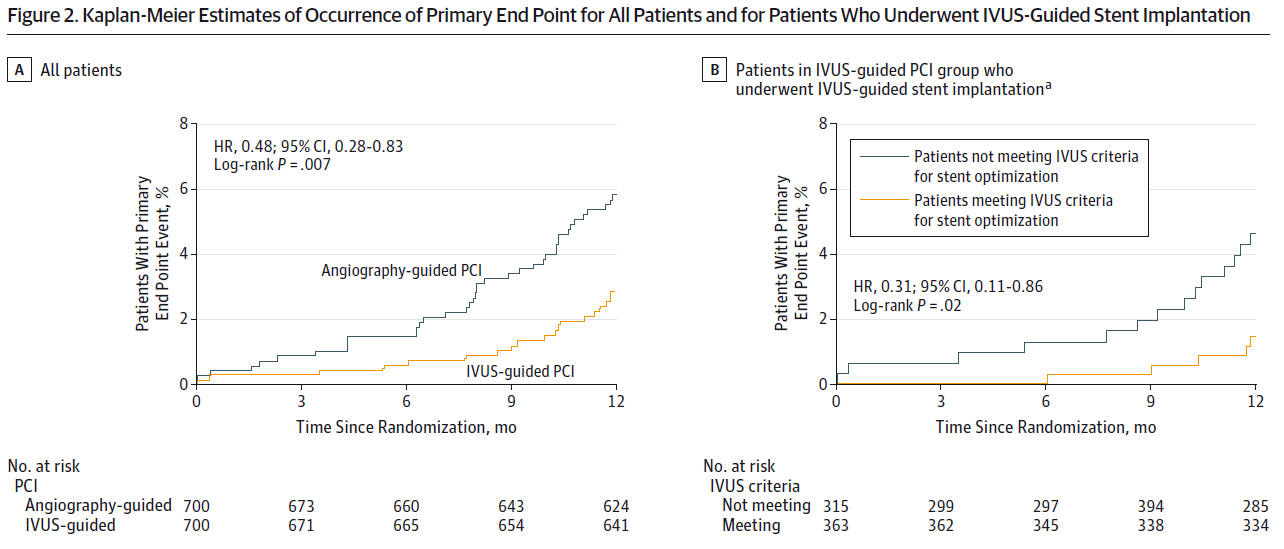 5.8%
4.7%
2.9%
3.1%
Hong SJ et al, JAMA 2015. 314(20):2155-2163
Witzenbichler et al, Circulation. 2014;129:463-470
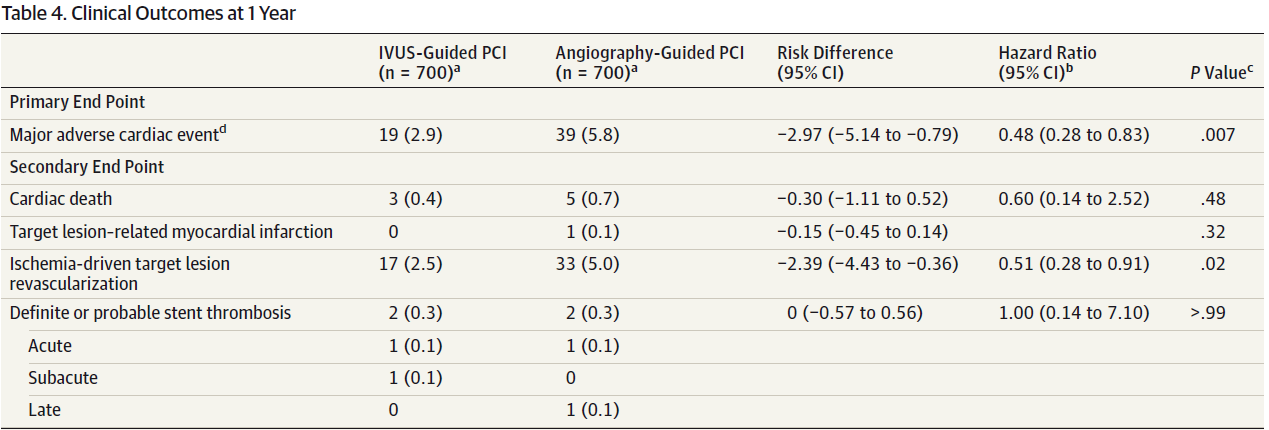 Hong SJ et al, JAMA 2015. 314(20):2155-2163
Angiographic and IVUS Gain Warrant Optimal Physiologic Gain after Stent Implantation?
Physiologic gains of PCI
Average percent changes in Pd/Pa, iFR and FFR after PCI
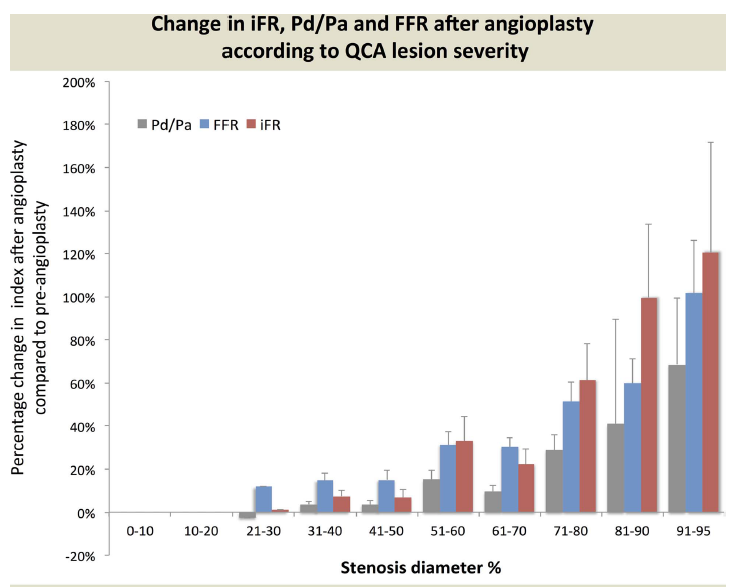 Physiologic gain after PCI
Nijjer  SS et al, Heart 2013;99:1740–1748
Do we need to assess physiologic stent optimization?
Correlation Between Post-stent FFR and angiographic/IVUS parameters
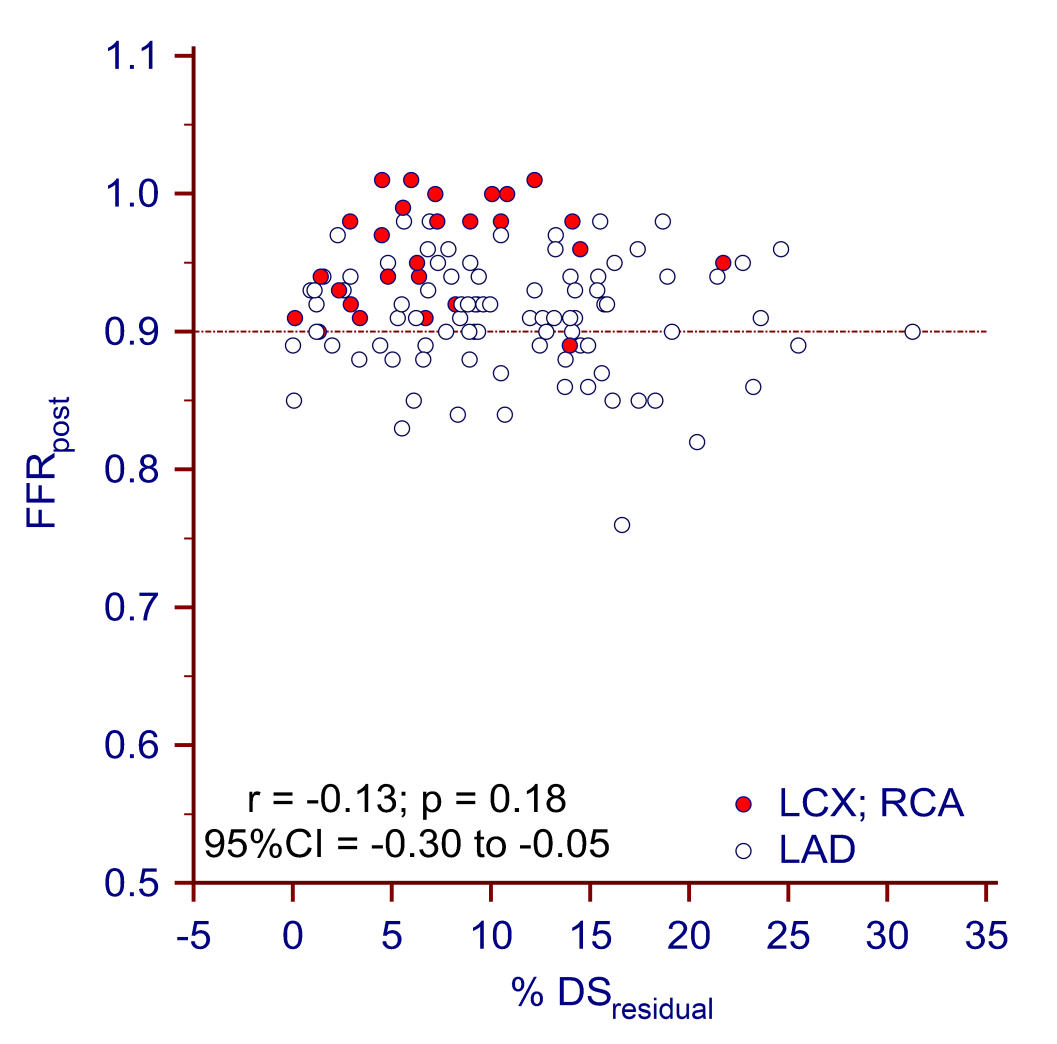 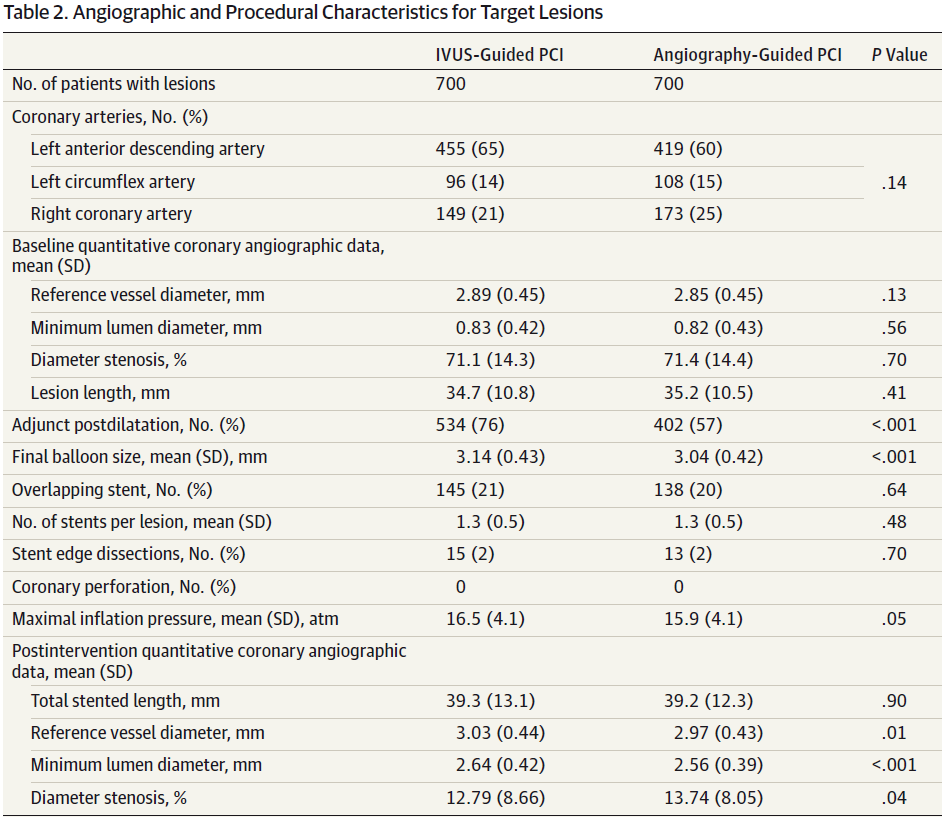 Hong SJ et al, JAMA 2015. 314(20):2155-2163
Doh JH et al, J Invasive Cardiol. 2015 Aug;27(8):346-51.
Correlation Between Post-stent FFR and angiographic/IVUS parameters
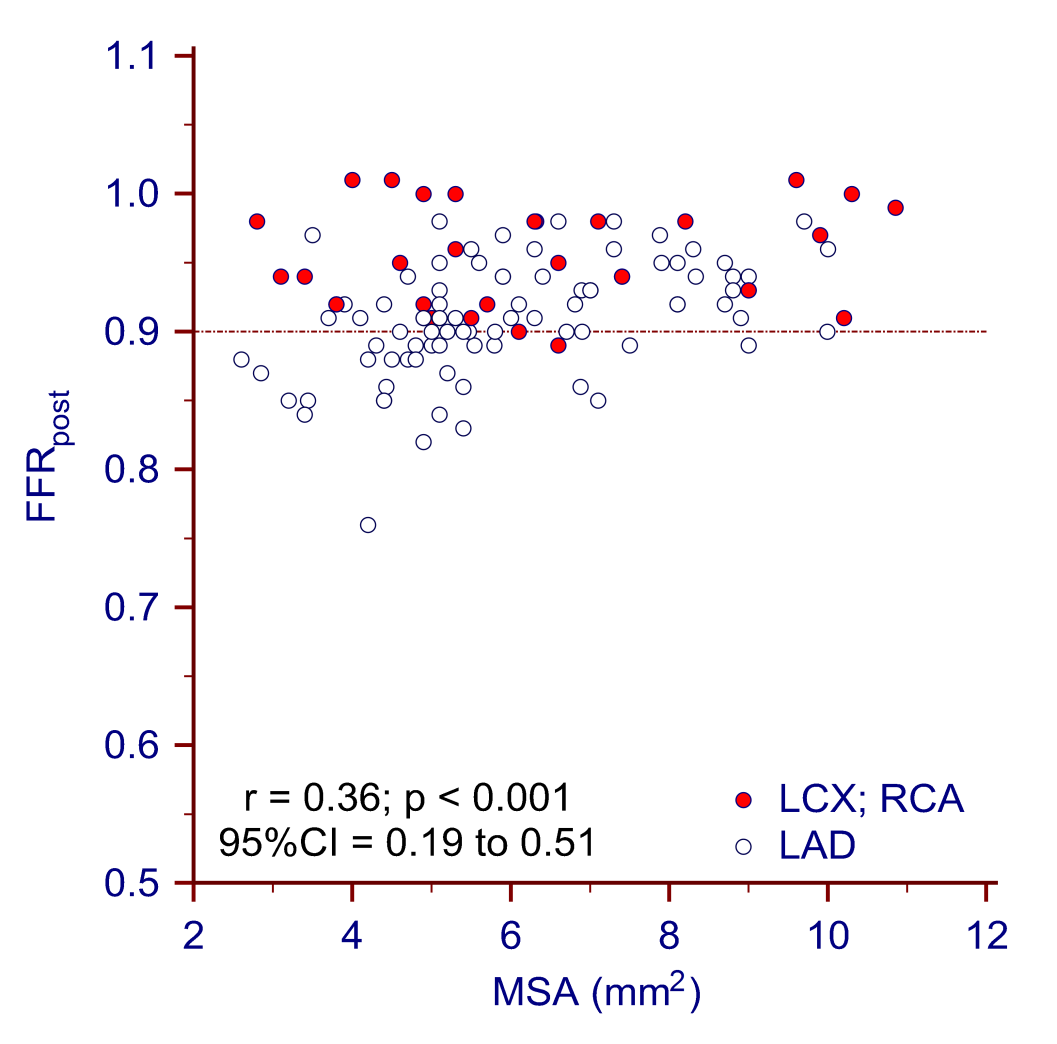 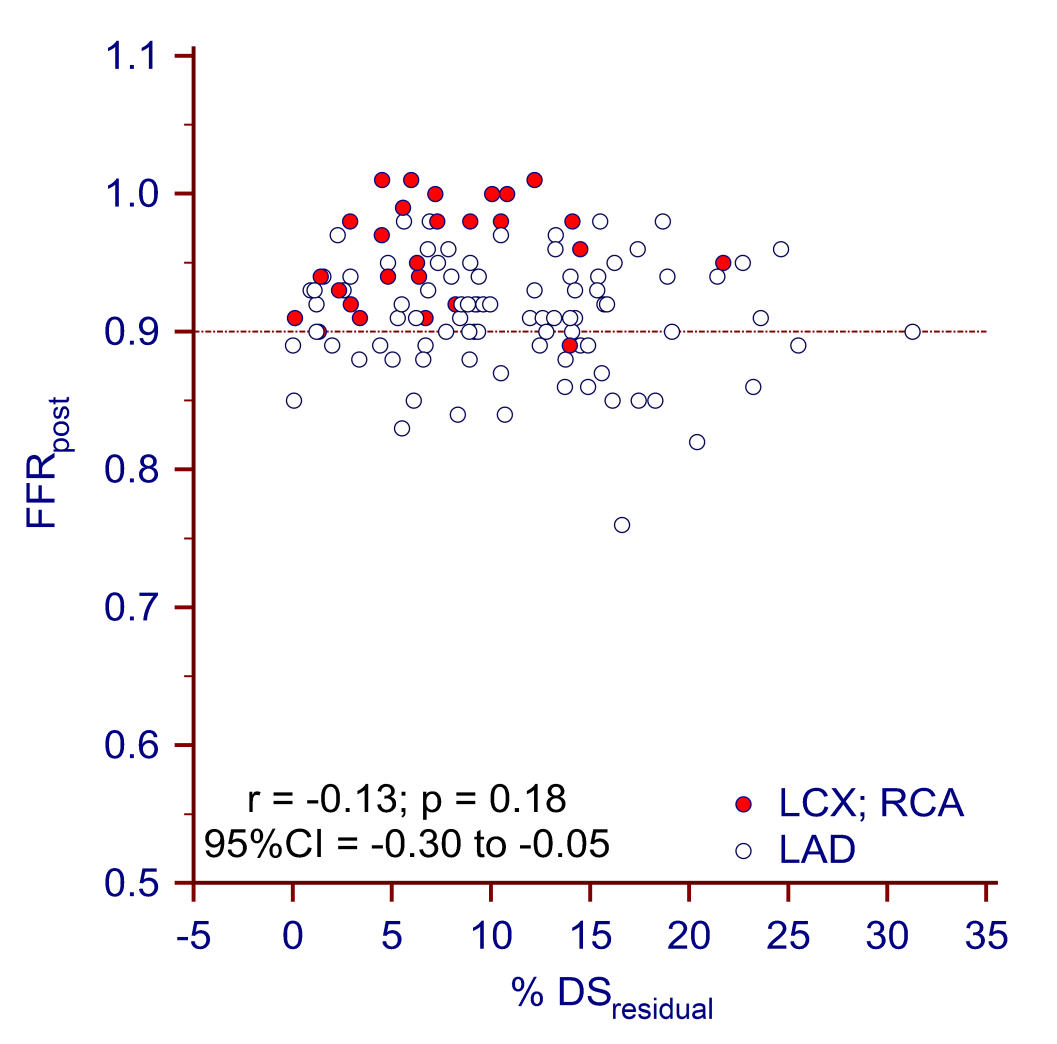 Doh JH et al, J Invasive Cardiol. 2015 Aug;27(8):346-51.
IVUS-guided stent optimization warrants better clinical outcome
IVUS-XPL randomized study
Met vs not-Met IVUS Criteria: minimal stent lumen CSA ≥ distal reference segment lumen CSA
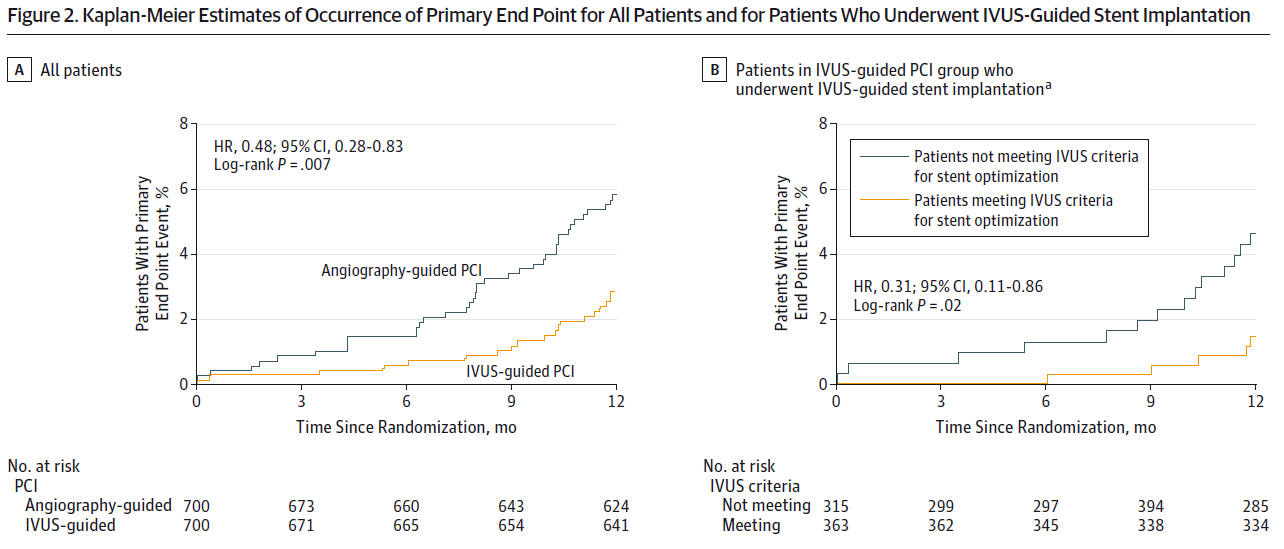 Not Met IVUS criteria
Met IVUS criteria
Hong SJ et al, JAMA 2015. 314(20):2155-2163
IVUS stent lumen CSA Criteria Predict Future MACE after DES
Binary restenosis and Long-term Patency after DES
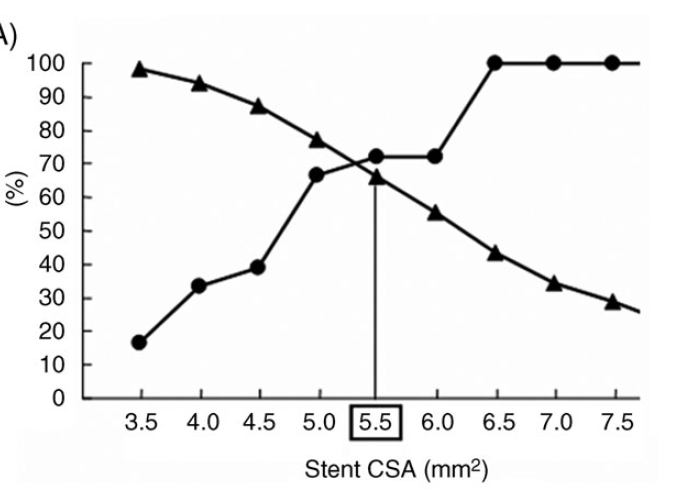 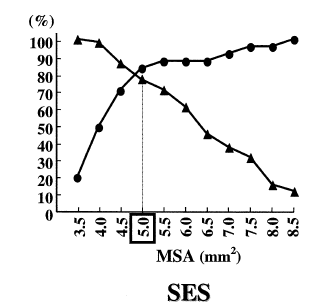 5.5
5.0
Sonoda S et al, J Am Coll Cardiol 2004;43:1959-63
Hong MK, et al. Eur Heart J, 2006:27:1305
Post DES: 
matched IVUS minimal stent CSA to FFR
0.89       5.4mm²
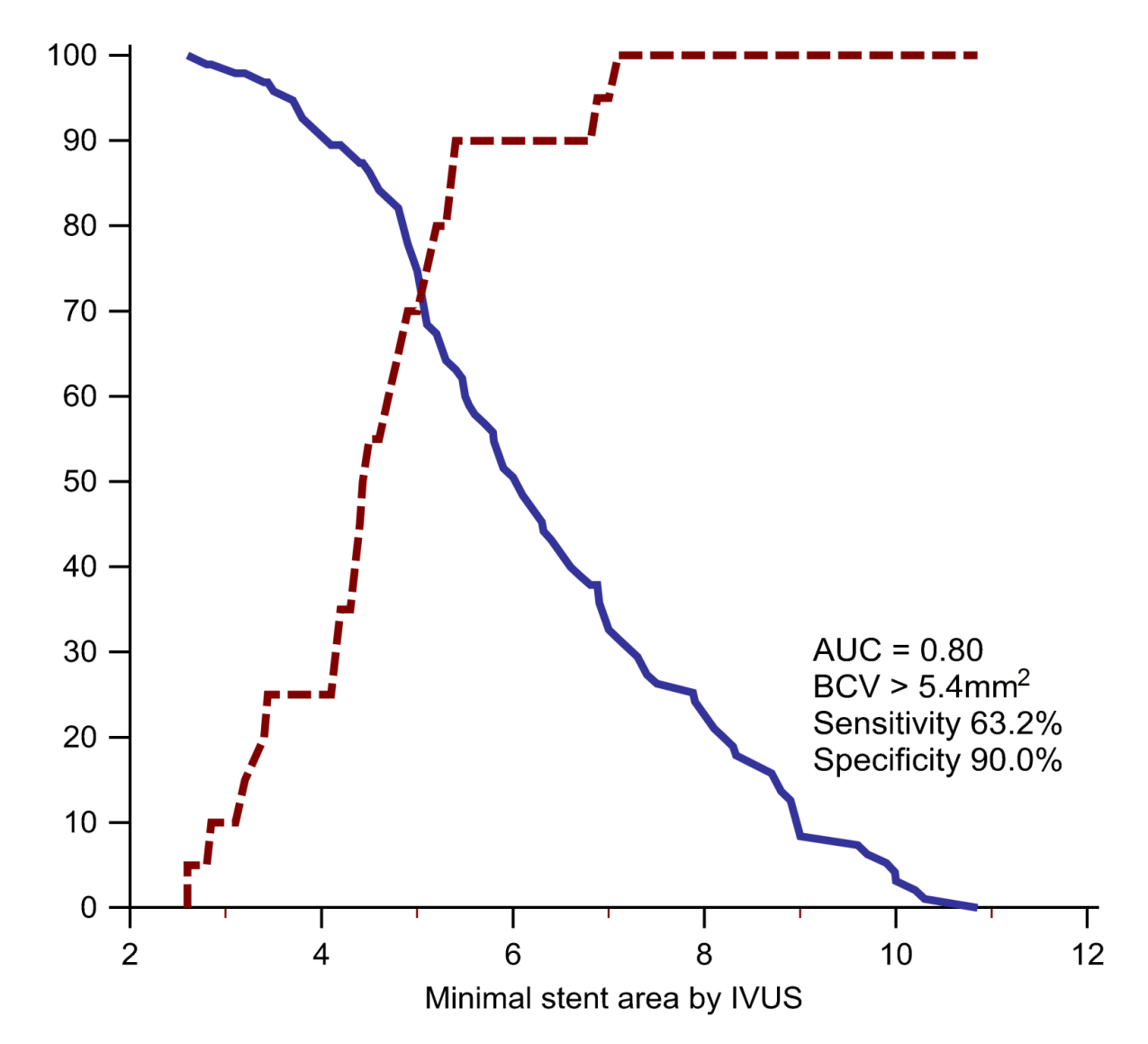 BMS
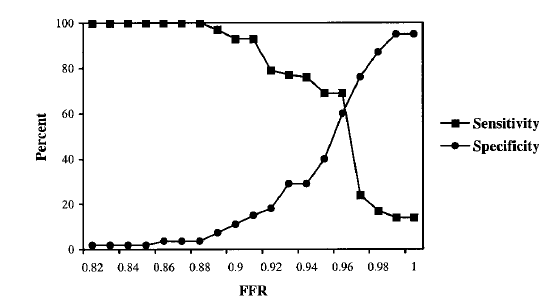 MSA: 7.0mm2
Fearon et al, Circulation. 2001;104:1917-1922.
Doh JH et al, J Invasive Cardiol. 2015 Aug;27(8):346-51.
Clinical Usefulness of post-stent FFR
Post Stent FFR registry (n=750) in BMS
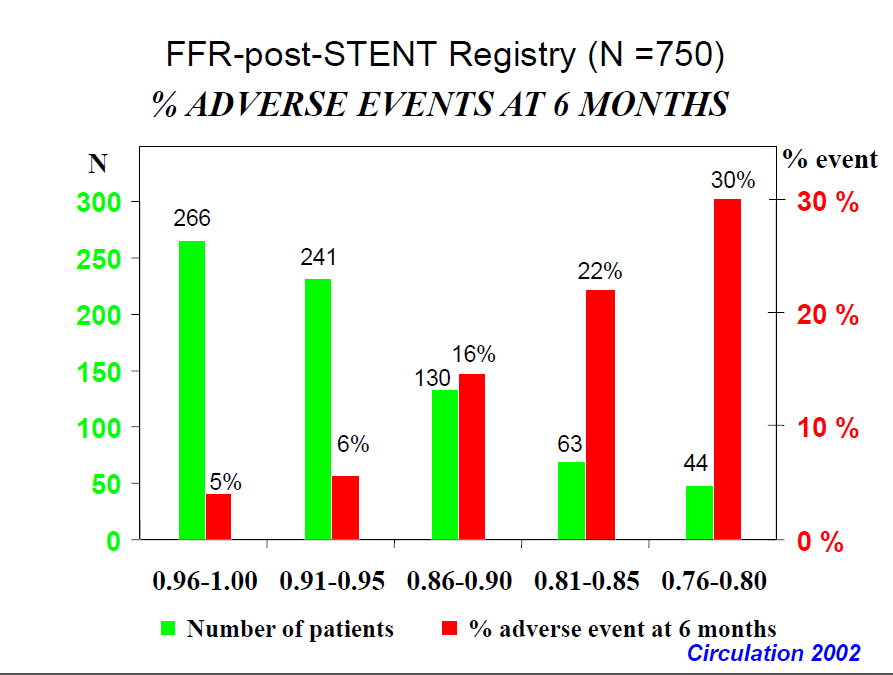 FFR after DES Predicts Adverse Events
(%)
P < 0.01
FFR ≤ 0.9 
FFR > 0.9
Nam CW  et al,A JC 2011:107(12):1783-6
FFR after DES Predicts Adverse Events
(%)
P < 0.01
MACE
ISR
Nam CW  et al,A JC 2011:107(12):1783-6
Prognostic Value of Immediate post-PCI FFR with BMS and DES
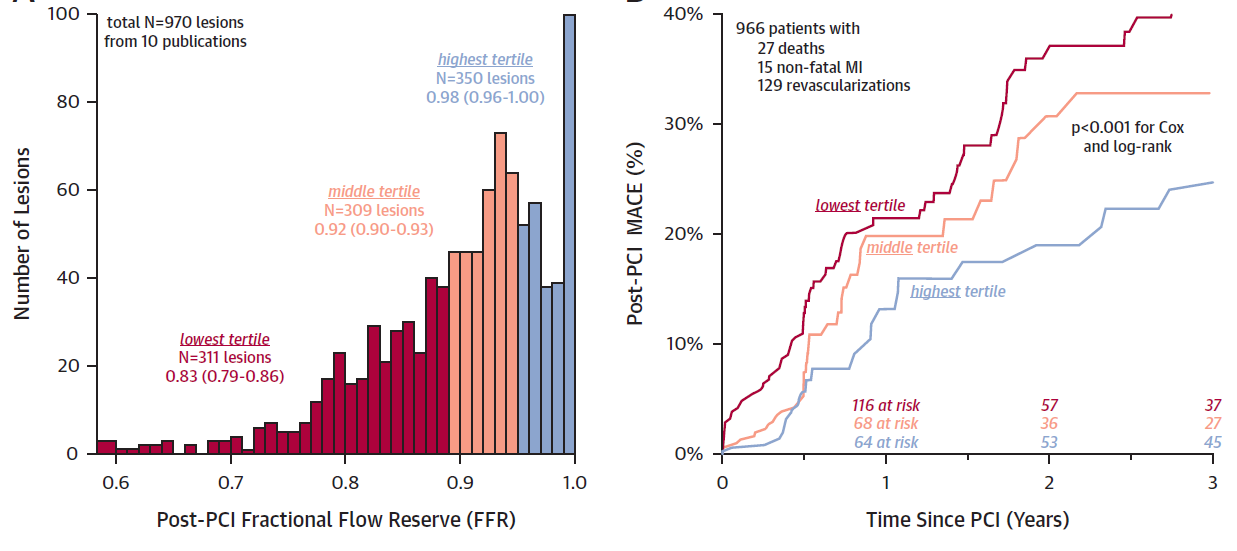 Johnson NP, JACC 2014, 1641-1654
High Post-DES FFR Related with Better   3 year TVF-Free Survival
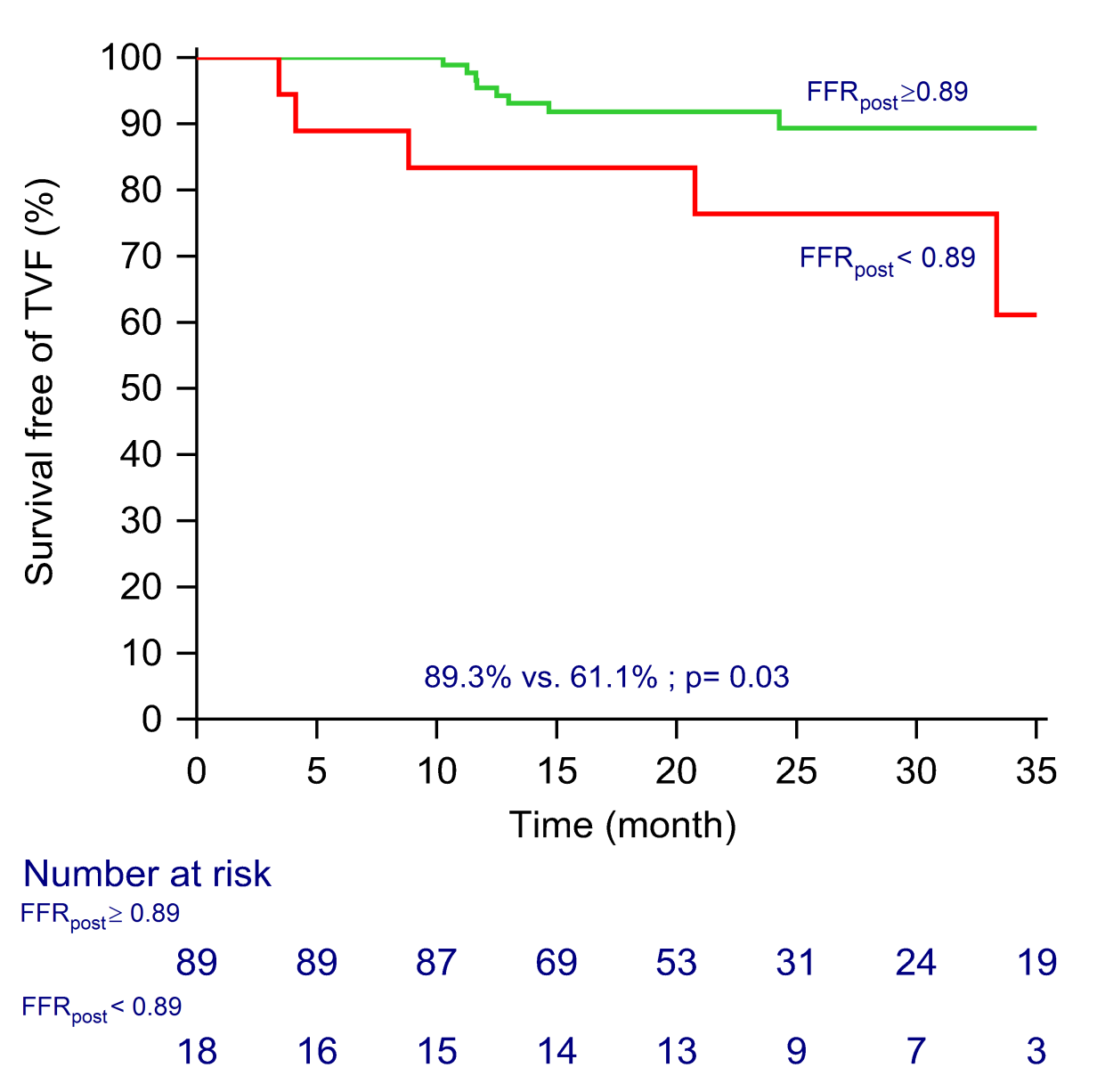 Doh JH et al, J Invasive Cardiol. 2015 Aug;27(8):346-51.
Impact of post FFR on the prognosis
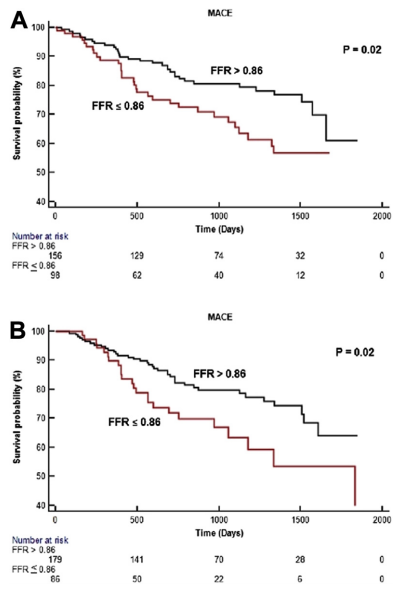 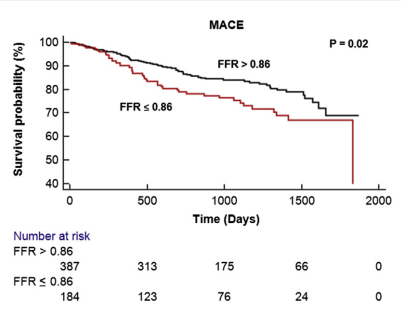 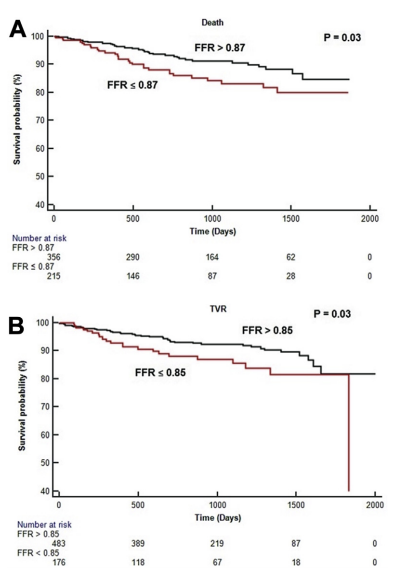 death
diffuse disease
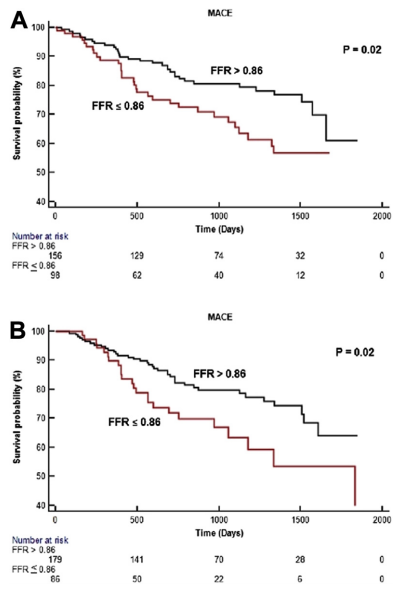 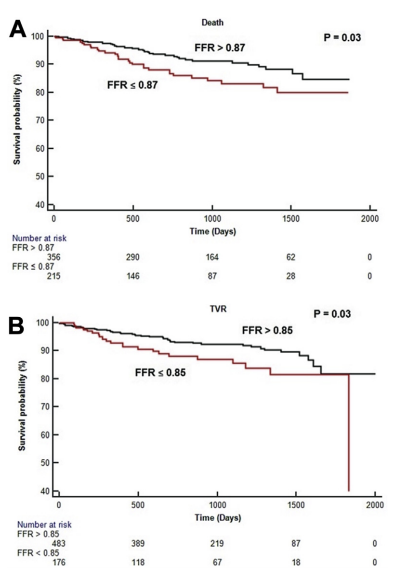 MACE free survival
574 patients (664 lesions)
FU 31± 16 months.
MVD
TVR
Agarwal et al, JACC int 2016
Understanding low post-stent FFR
Mechanism of low FFR after PCI
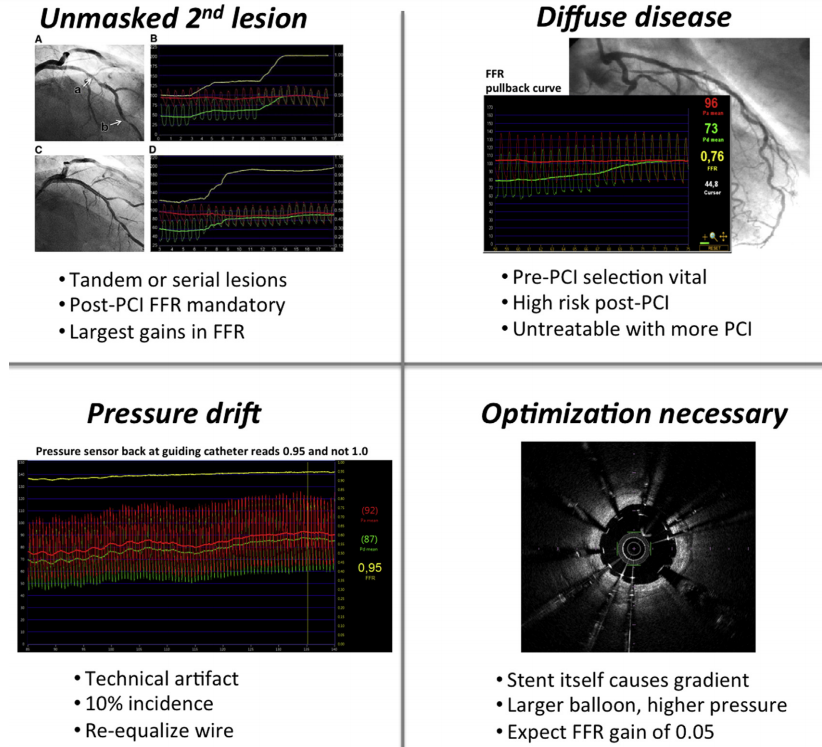 Tonino et al, JACC int 2016
Distribution of Post-Stent FFR
Prevalence Low post-stent FFR: 25-60%
27/42(39.1%)
86/115(74.7%)
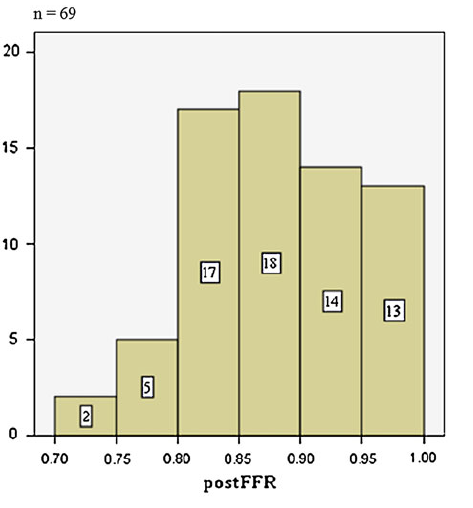 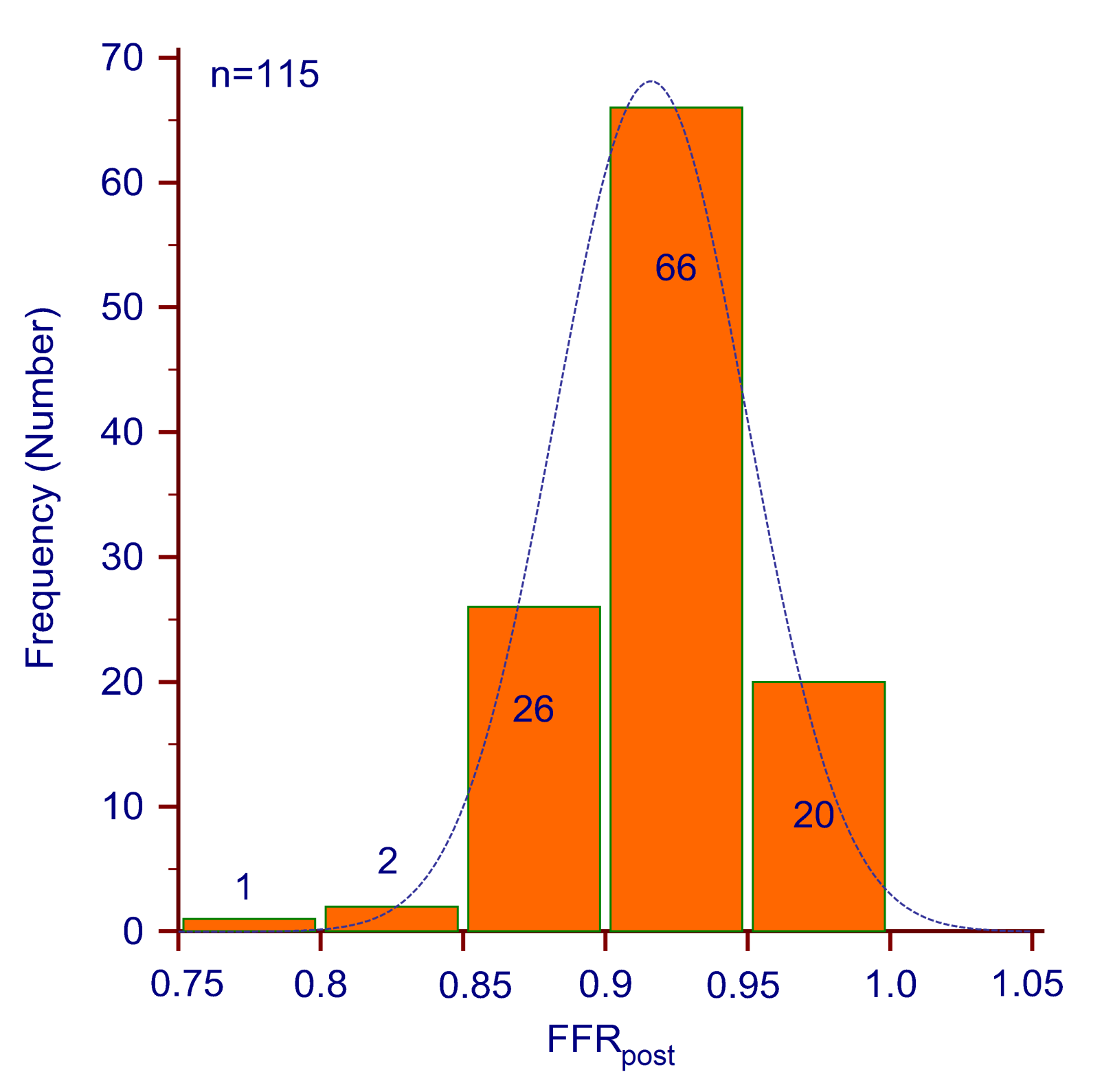 Matsuo A et al, Cardiovasc Interv and Ther 2012.
Doh JH et al, J Invasive Cardiology 2015 2015 Aug;27(8):346-51.
Distribution of residual pressure gradient after PCI
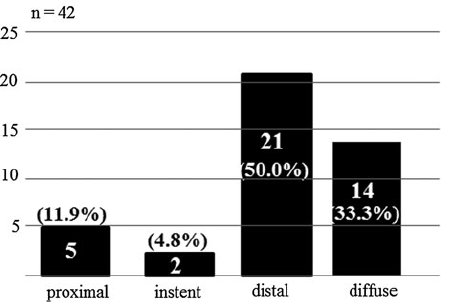 Matsuo A et al, Cardiovasc Interv and Ther 2012.
Post-stent FFR can provide information about hidden anatomic problem such as dissection
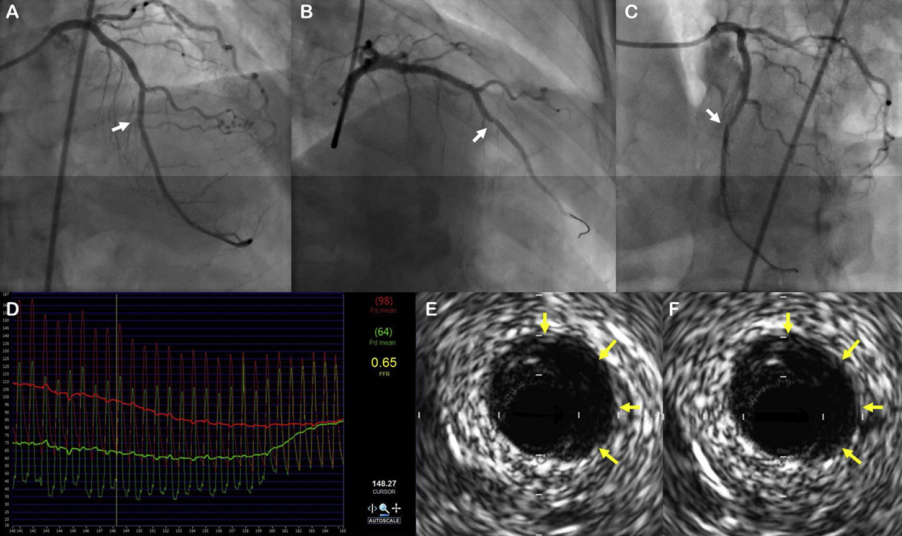 Chung JH, shin ES et al,  International  Journal of cardiology 185 (2015) 29–33
Post-stent FFR can provide information about hidden anatomic problem such as dissection
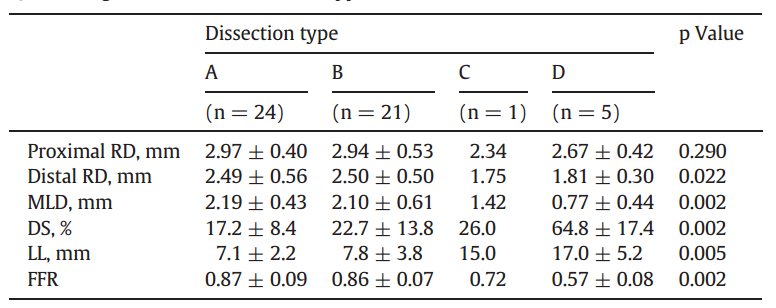 Chung JH, shin ES et al,  International  Journal of cardiology 185 (2015) 29–33
Low FFR or residual gradient after apparently successful stenting
Focal problem in- or peri-stent
Presence of diffuse disease

FFR hyperemic pullback recording can discriminate the reason.
Impact of additional intervention on physiologic gain
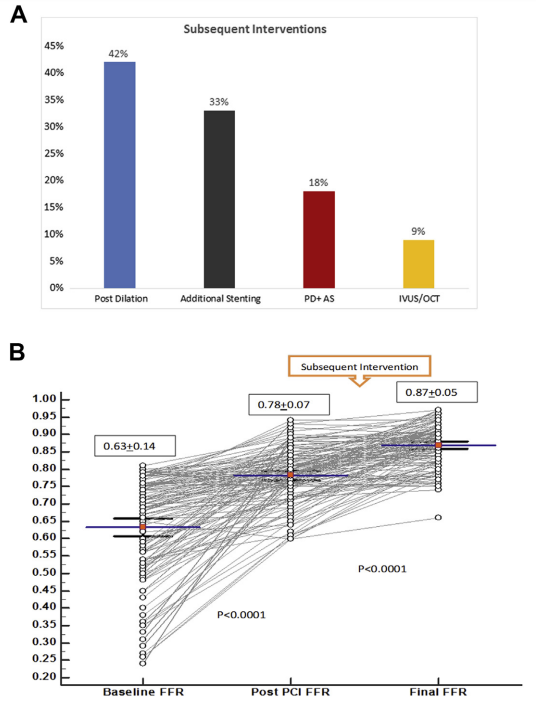 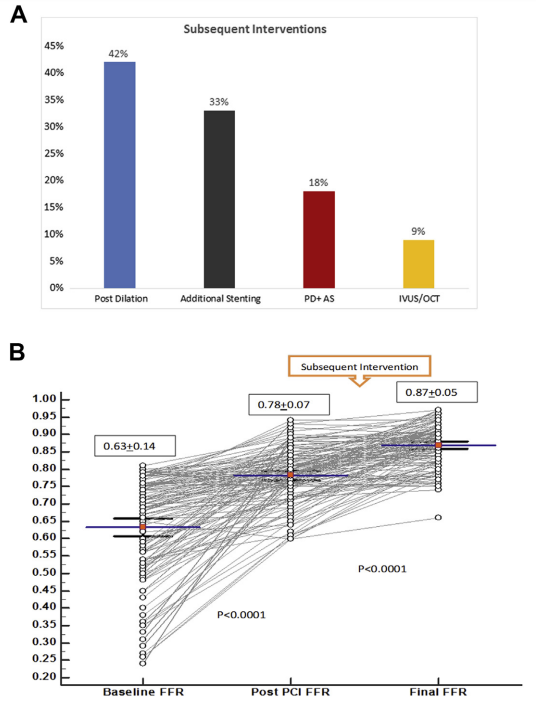 Agarwal et al, JACC int 2016
FFR for SB pullback after stenting
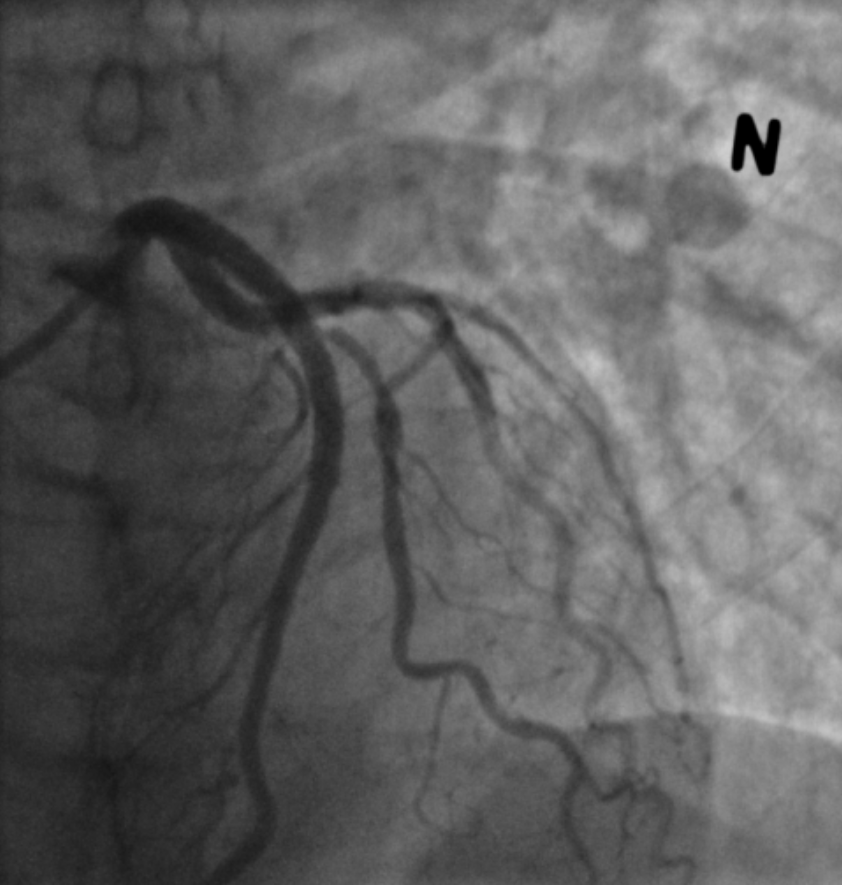 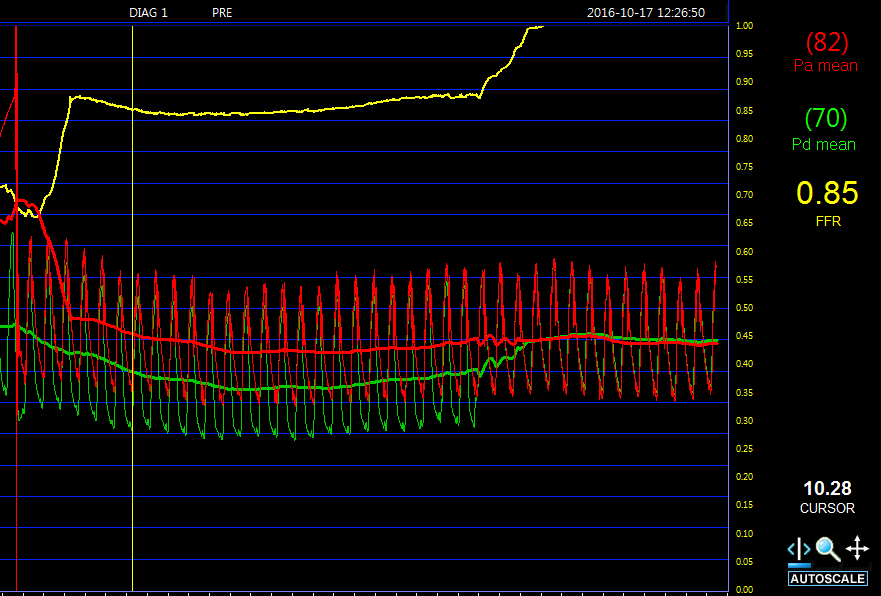 Post PCI FFR for LAD
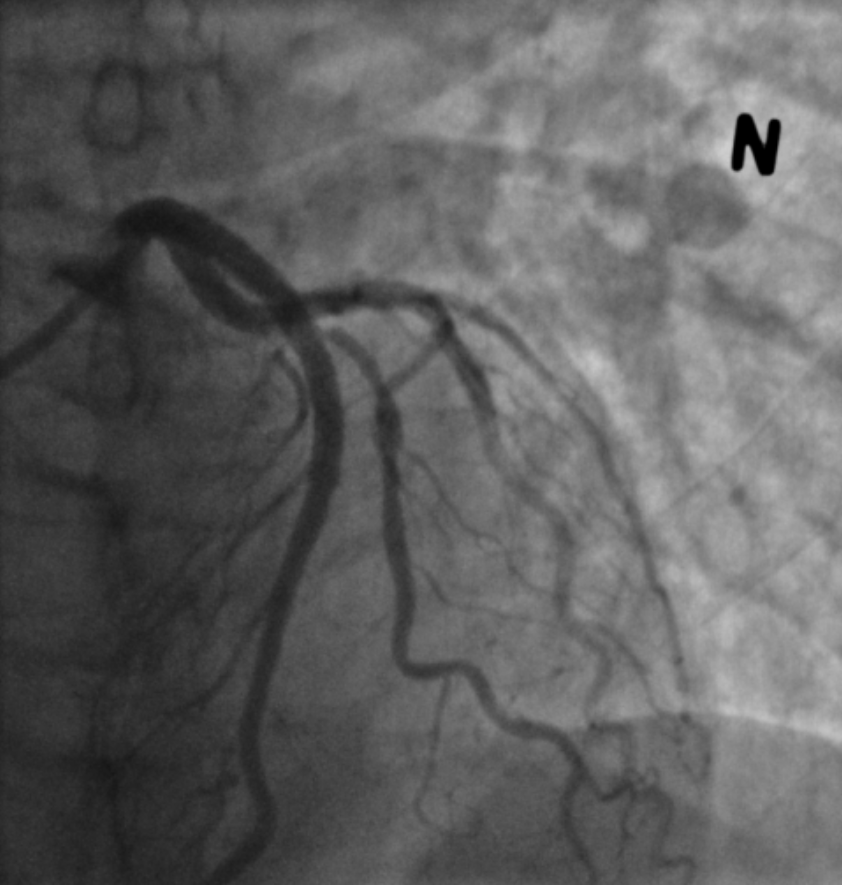 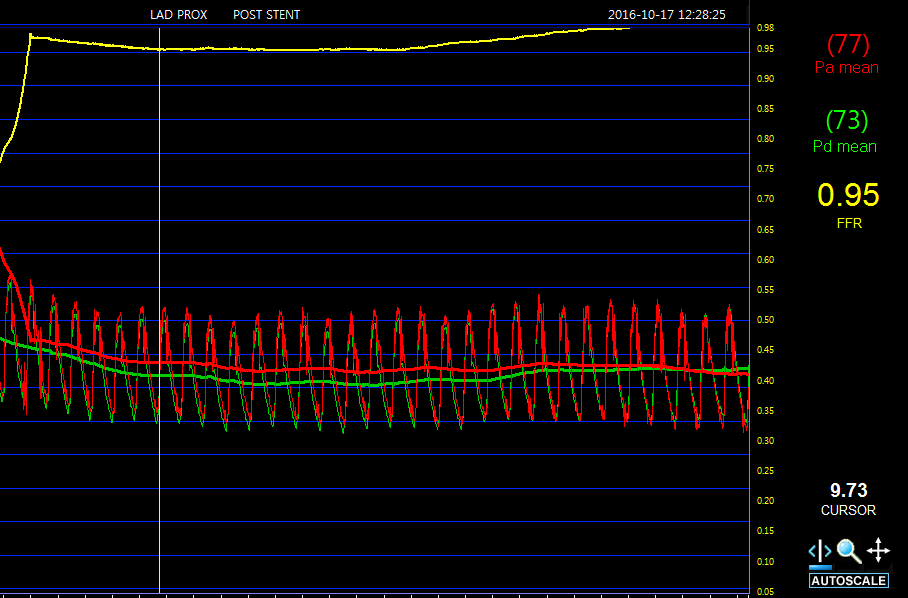 Physiologic stent optimization can help our practice?
Summary
Pressure wire can be used as a primary guidewire  before-, during-, and post PCI.
After angiographic successful stenting, hyperemic pullback FFR recording can provide very useful information on physiologic stent optimization.
In patient treated by DES, post-stent FFR ≥0.86-0.90 could offer physiologic cut-off value for prediction of TVF-free survival.
post-stent FFR ≥0.89 was relevant to IVUS MSA ≥5.4mm2 in terms of physiologic and anatomic parameters of optimal stent deployment.
Role of post-stent FFR on physiologic stent optimization
FFR post PCI is useful to detect residual lesions or diffuse disease 
FFR post PCI can prevent unnecessary repeat procedures as well as correct improper peri-stent problem.
Post-stent FFR offer prognostic value as well as pre-intervention FFR in patient treated by DES.
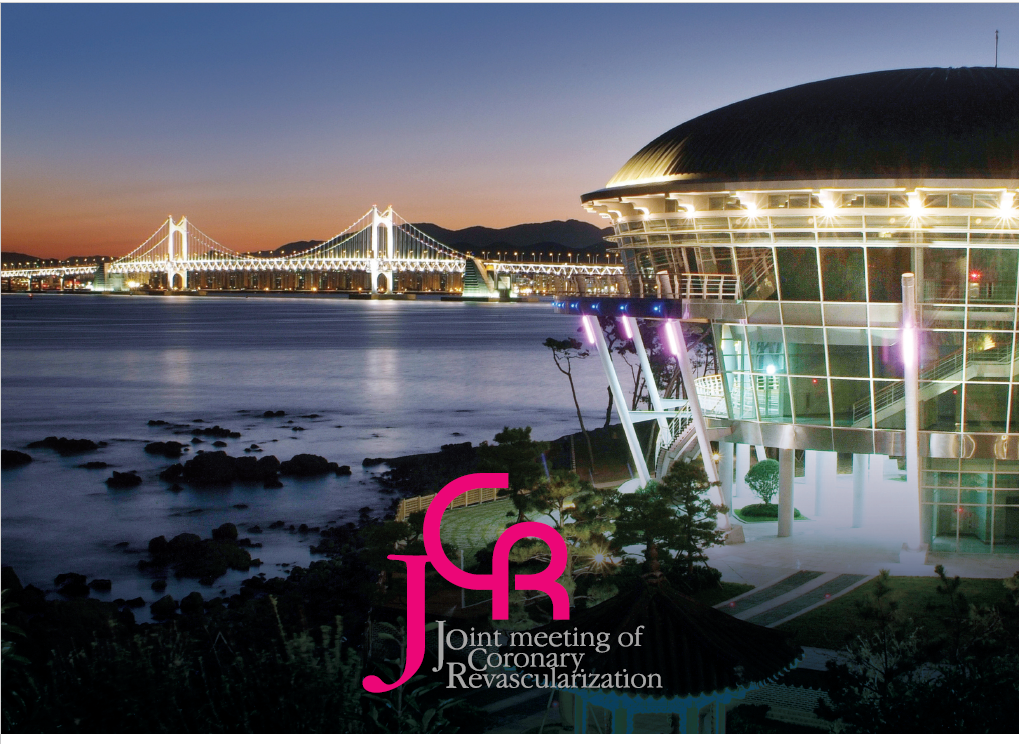 Thank you for your attention